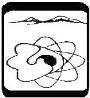 IAEA International Conference on Advances in Nuclear Forensics: Countering the Evolving Threat of Nuclear and Other Radioactive Material out of Regulatory ControlArmenian Nuclear Forensic LabV. Atoyan, K. PyuskyulyanArmenia 7 – 10 July 2014, Vienna, Austria
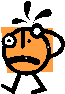 Background
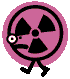 The protection and management of the radioactive and nuclear sources and materials in Armenia after the collapse of the USSR posed a difficult situation to regulators
No clear division of responsibilities existed and the government had very limited resources
2
Background
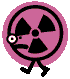 Incidents related to the illicit trafficking of radioactive materials in 2006-2013
Total 21 cases
3
Background
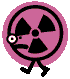 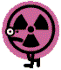 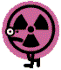 Location of discovered radioactive sources and materials
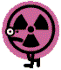 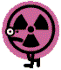 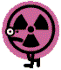 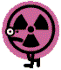 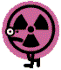 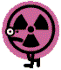 4
Examples of Illicit Traffickingof Radioactive Sources
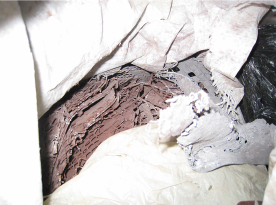 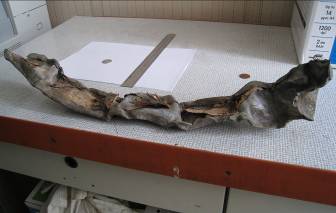 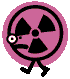 A bag with a lead scrap
Layers of lead in which the source was packed
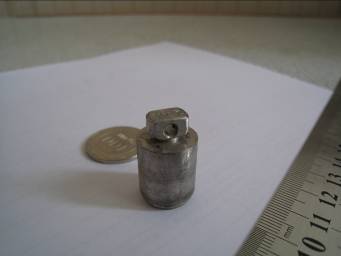 The neutron source
Customs point in Meghri (border with Iran), January, 2009 
 Radioactive source AM-241
5
Examples of Illicit Traffickingof Radioactive Sources
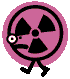 Institute of Physics of the Academy of Sciences of Armenia
Robbery Attempt, March, 2010
6
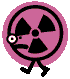 Examples of Illicit Traffickingof Radioactive Sources
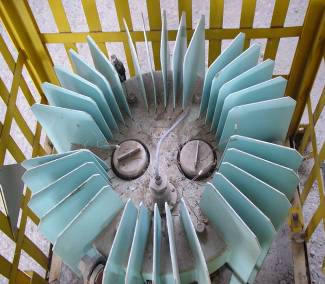 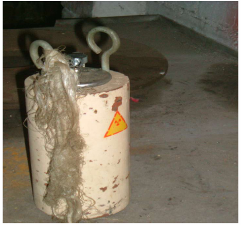 12 April 2012. 6 containers with Со-60,                                                     measured activity of 31011 Bq, were found during the Monitoring of the woodworking factory located in the Masis city
RITEG installation activity 1,11016 Bq
7
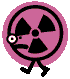 Examples of Illicit Traffickingof Radioactive Sources
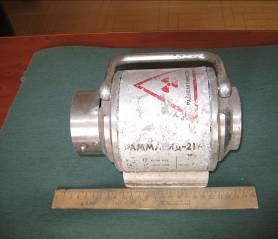 21-M (Gammarid 21-М) radiograph found during monitoring of the municipal landfill area of Armavir town on 9 November, 2012
Cs-137, 5×1012 Bq                          Tavush Regional Branch of the Noyemberyan Police Department
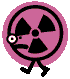 Examples of Illicit Traffickingof Radioactive Sources
In May 2009, during routine radiation monitoring in the village of Noraduz it was revealed that the premises of a repair truck and the territory adjoining it (an area of 300 square meters) were polluted by radioactive isotope Cs-137. Gamma radiation intensity on the premises ranged from 900 to 1200 μSv/h. Gamma radiation intensity in the surrounding area was 600-800 μSv/h. Four persons (the owner of the repair truck, his son and two technicians) received radiation doses exceeding the normally established limits. The dose for the owner’s son was 128 mSv/year, and another person’s internal dose was estimated from 7 to 12 mSv/year.
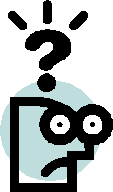 Nuclear Forensics Laboratory
Why there was the need for the NFL in Armenia?
awareness raising and assistance with prevention of incidents of radioactive and nuclear material smuggling;
technical and forensic analysis of materials outside of regulatory control, close cooperation with the law-enforcement authorities, support of investigations and presentation of results in the court;
response to incidents, collection of sources, transportation, storage, analysis.

Why the NFL was established at the base of the Laboratory of External Radiation Monitoring of the ANPP?
technical, human capacity, 
sources storage, other.
10
[Speaker Notes: The points should be on (1) prevention, (2) detection and (3) response.
When discussing technical and forensic analysis of materials outside of regulatory control (2. detection) – please describe the work related to search, recovery, transportation, storage, analysis and maintaining the database of orphaned sources.]
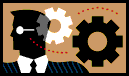 Project Implementation
March 2010 – first PNSP visit and needs assessment (CRDF Global and FBI)
October 2010 – CRDF Global grant funded by the Preventing Nuclear Smuggling Program.
December 2010 – ANPP obligations and contribution to laboratory stand-up fulfilled.
September 2012 – Equipment is fully operational, SOPs for equipment in place, staff trained and response activities finalized.
Total project cost - US $384,116
11
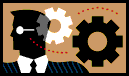 FL activity
The full set of the documents was prepared, defining the statute of the laboratory, regulating its activities and duty regulations. 22 documents were issued.

The laboratory has been equipped by the modern high-sensitivity equipment necessary for performance the gamma spectrometric analyses (both in laboratory conditions, and in situ) and, partially, for performance an alpha measurements.

It had been created the “Database of Incidents Linked with Radioactive and Nuclear Sources and Materials on Territory of Republic of Armenia”, including the detailed description of discovered radioactive souses and materials since 1999 up to now.
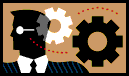 Project Implementation, Equipment
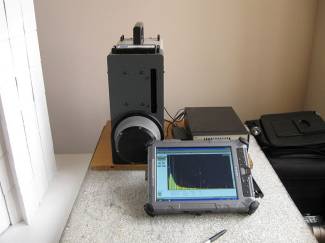 Falcon 5000 HPGe-based portable identifier
Ultra low-background cryostat 7500SL Spectroscopy System
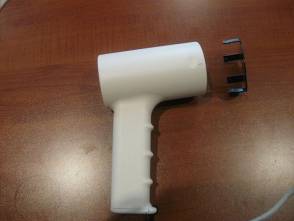 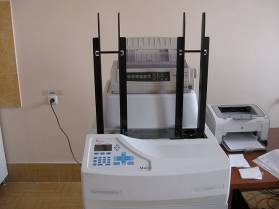 iMatic™ Gas-less Automatic Alpha/Beta  Counting System
α,β,γ Contamination meter MCB2CPM
FL activity
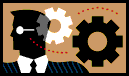 Radiation monitoring capacity in Armenia increased, and, as a result, radioactive materials out of regulatory control were discovered.

During the project implementation the FL experts  trained two specialists in the field of spectrometry analysis of radioactive materials.

6 project participants were trained at the training course “Radiological Crime Scene Management and Way to Nuclear Forensics” held at the ITU in Karlsruhe. 

1 participant was trained  in area of combating the illegal trafficking of nuclear and radioactive materials and sources at the University of Georgia, USA’s "Center for International Trade and Security".
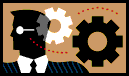 Project Implementation  FL activity       International Collaboration
Regular communication with curators of the project (Ms. Antsiferova, Ms. Dace Sarma and Mr. Matthew Fargo from CRDF GLOBAL)

Collaboration with FBI experts at the Chemical, Biological, Radiological, and Nuclear Sciences Unit (Dr. Michael Palian and Dr. Kevin McLeary).

Participation in PNSP-supported events.

We applied new techniques and capabilities to participate in a virtual nuclear forensic library exercise, Galaxy Serpent (Dr. James Borgardt)
15
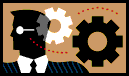 FL activity National Collaboration
Relevant Law-enforcement Agencies 
National Security Service
Armenian Nuclear Regulatory Authority 
Customs Service
Ministry of the Environment Protection
National Academy of Science
16
The scheme of interaction of Armenian Nuclear Forensic Lab with other ministries to strengthen the national nuclear security infrastructure
Performance  of   expertise
Training  of  NSS staff
Interaction   on fast response
Monitoring   of   territories
National Security Service
of RA (NSS)
Performance of expertise
Assistance at realization of 
public protective actions
Radiation monitors
calibration and training
Armenian Nuclear
Forensic Lab
Customs
Police
Performance of expertise
Assistance  to  judicial      examination
Office of Public Prosecutor
Law court
Interaction on fast response.      Search of radioactive sources.
Monitoring of territories.           Performance of expertise.
Armenian State Committee for Nuclear Regulation (ANRA)
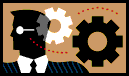 Future Plans
Continuation of monitoring activities - searches, transportation, analysis, and secure storage of orphaned sources.

We plan to continue to work in close contact with the National Security Service of the Government of RA and Juridical Authorities, and render the expert support to State Committee for Nuclear Regulations (ANRA), Customs Service of the RA.

In addition, we plan to cooperate with the Ministry of Environment Protection of the RA and Academy of Sciences of the RA. Both organizations rely upon the FL staff’s expertise and need our support. 

Training of new experts in the examination of nuclear and radioactive material from the staff of the National Security Service, as well as on-going training and competency improvement of the FL staff.
18
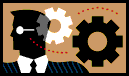 Future Plans
We are also interested in implementing new methods of expert examinations of nuclear and radioactive material and learning from other international experiences in this area. 

We are extremely interested in the expansion of our international network of experts in the field of Preventing Nuclear Smuggling.

Serving as partners and contributors to regional and international efforts with the aim of countering radiological terrorism and smuggling of radioactive sources.

ANPP and Armenian Nuclear Forensic Lab looks forward to discussing new projects and opportunities for cooperation with international friends and partners
THANK YOU!


Questions?
20